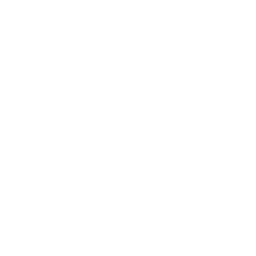 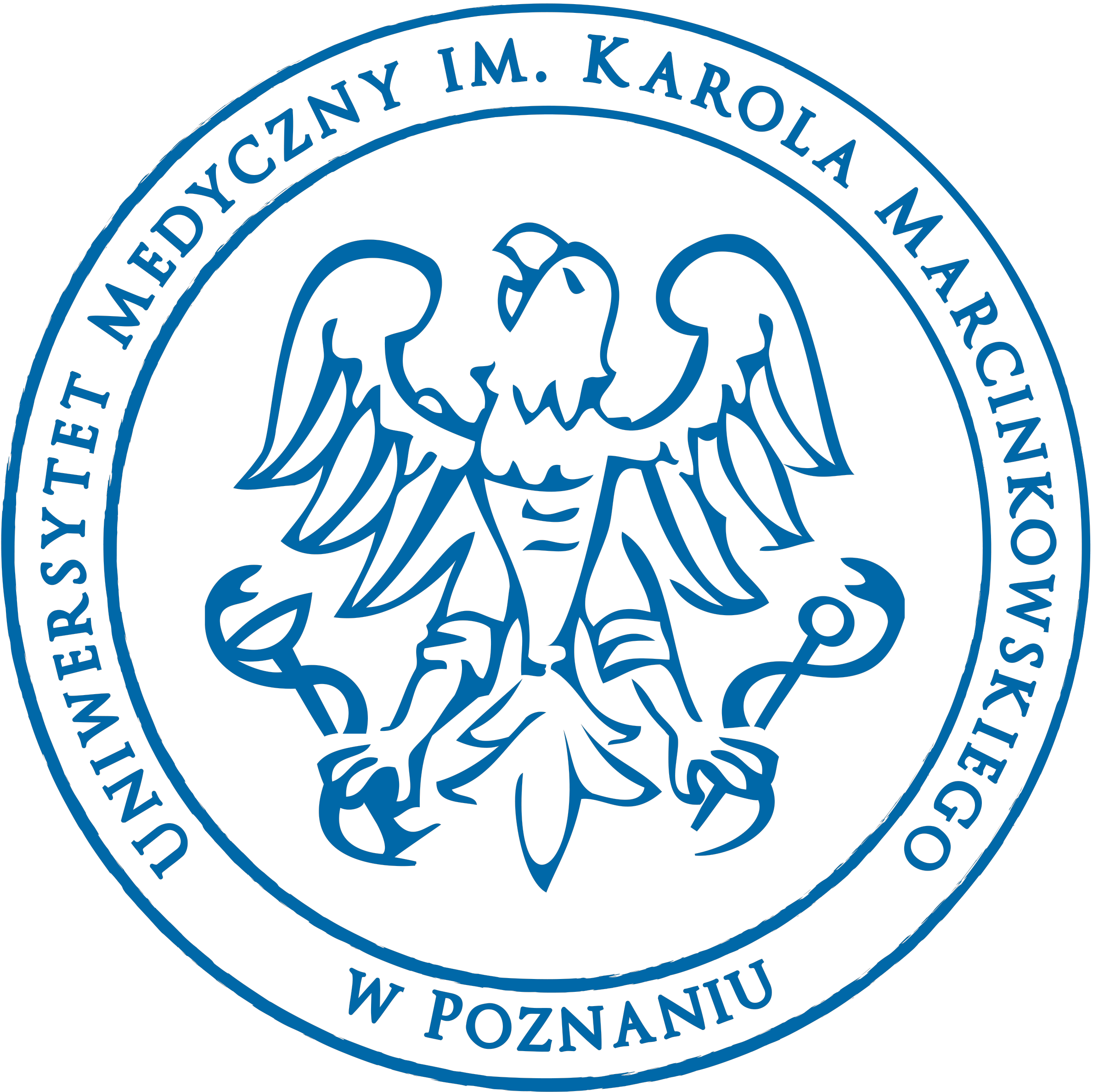 2
TYTUŁ NAUKOWY, IMIĘ NAZWISKO (WSTAW -> NAGŁÓWEK I STOPKA)